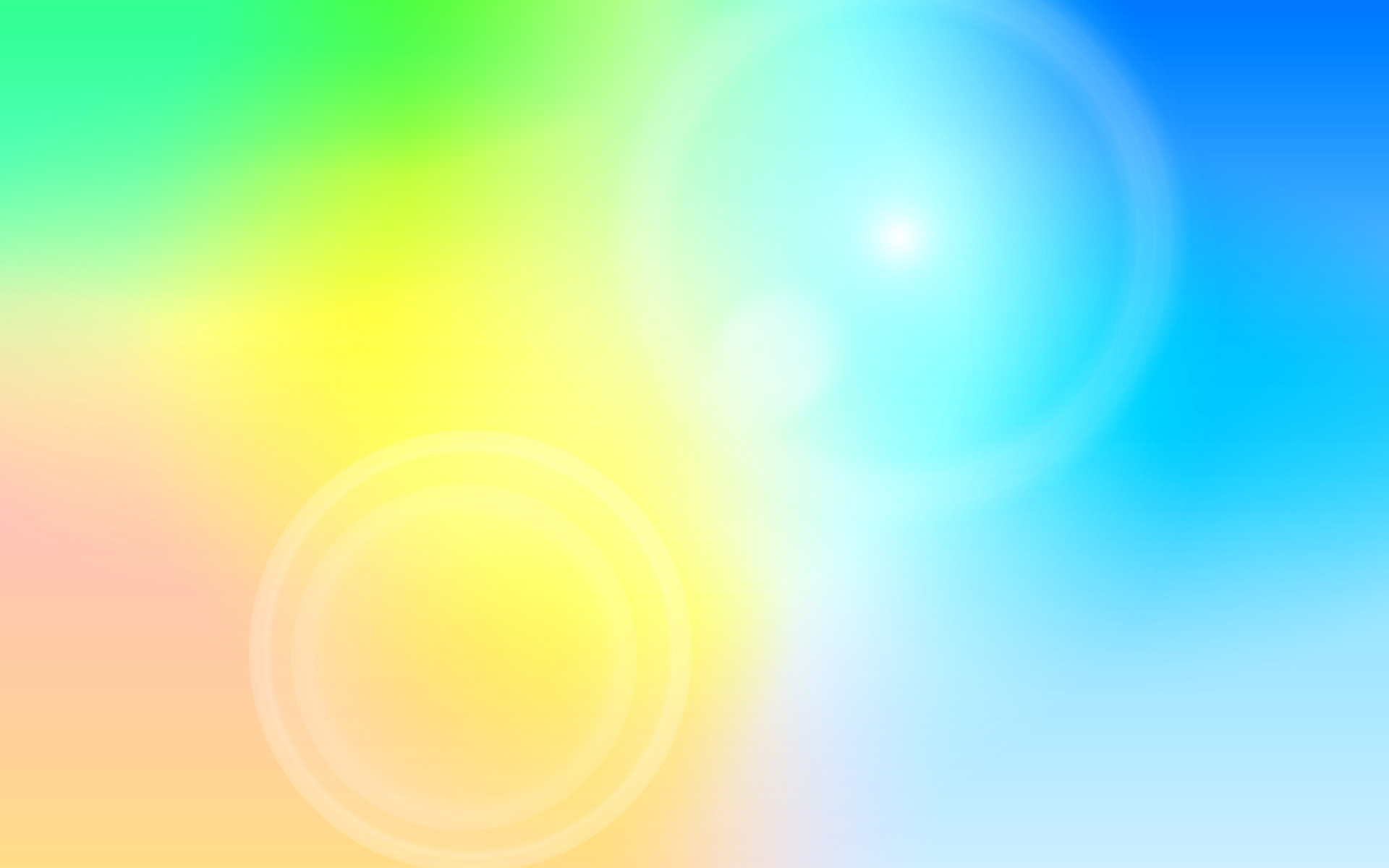 Чем живем
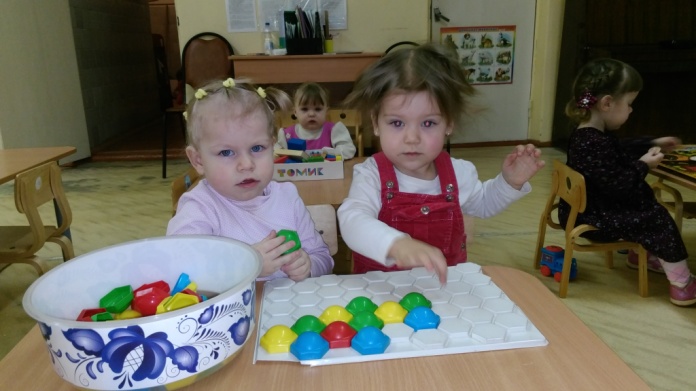 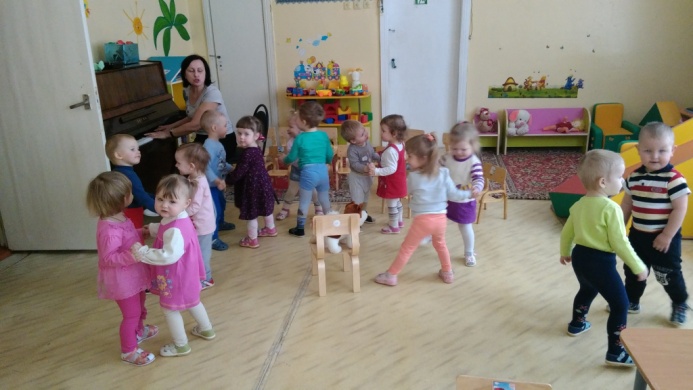 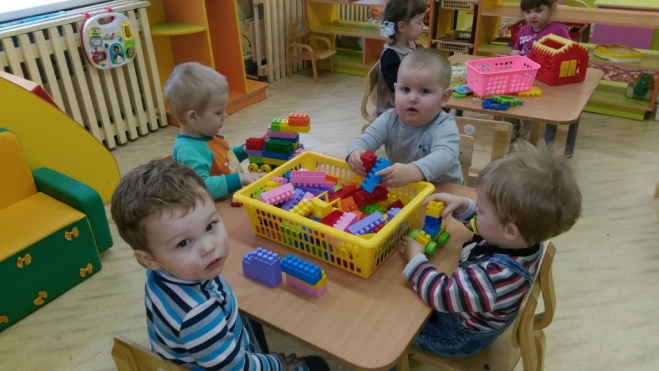 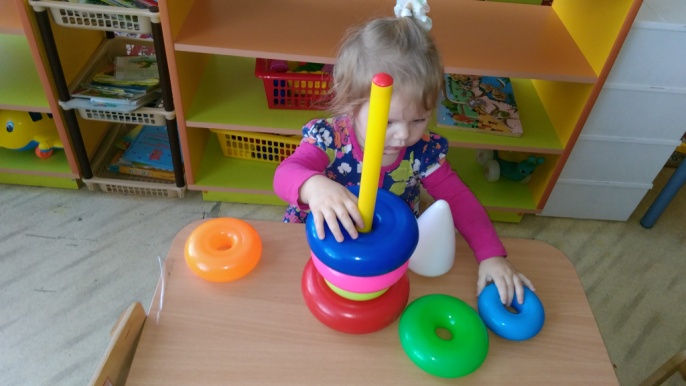 Дети в садике живут,
Здесь играют и поют.
Детский сад – второй наш дом,
Как тепло, уютно в нем!
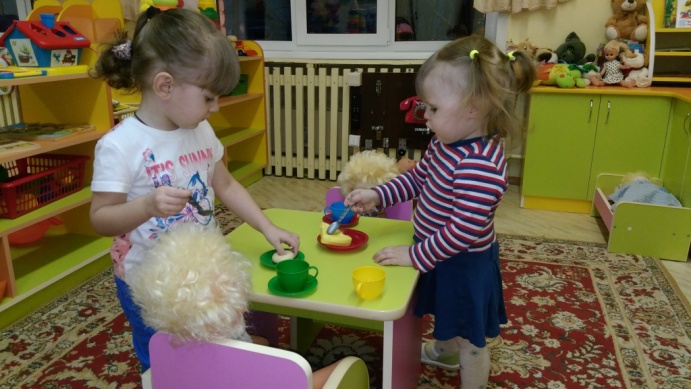 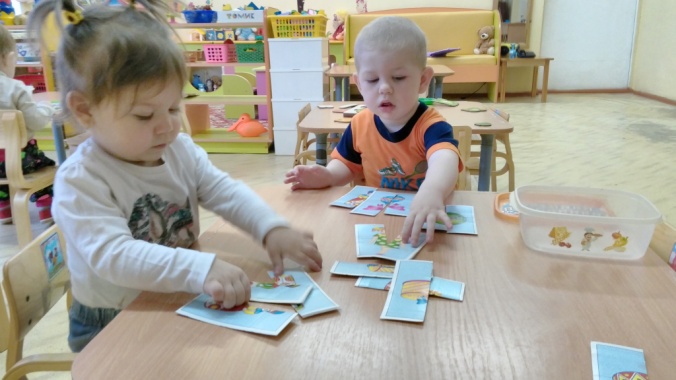 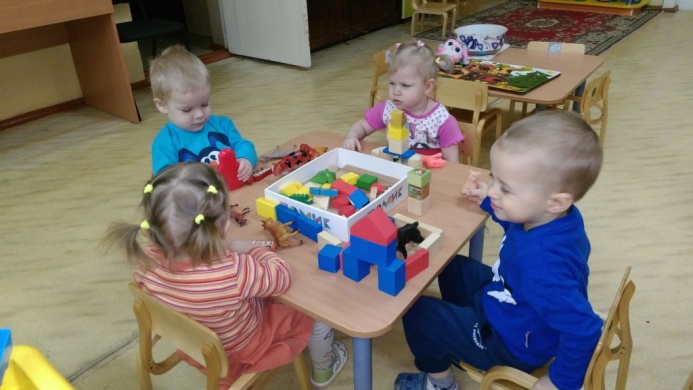 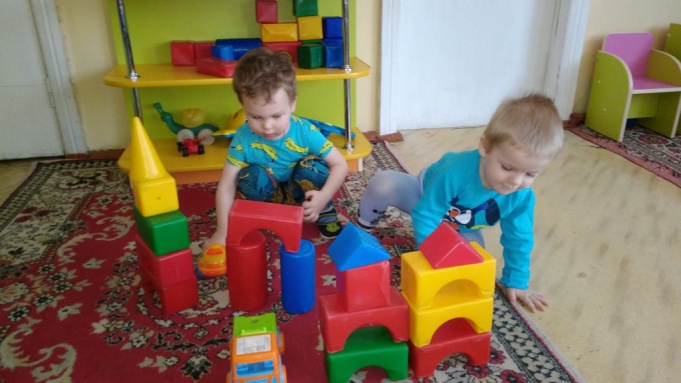 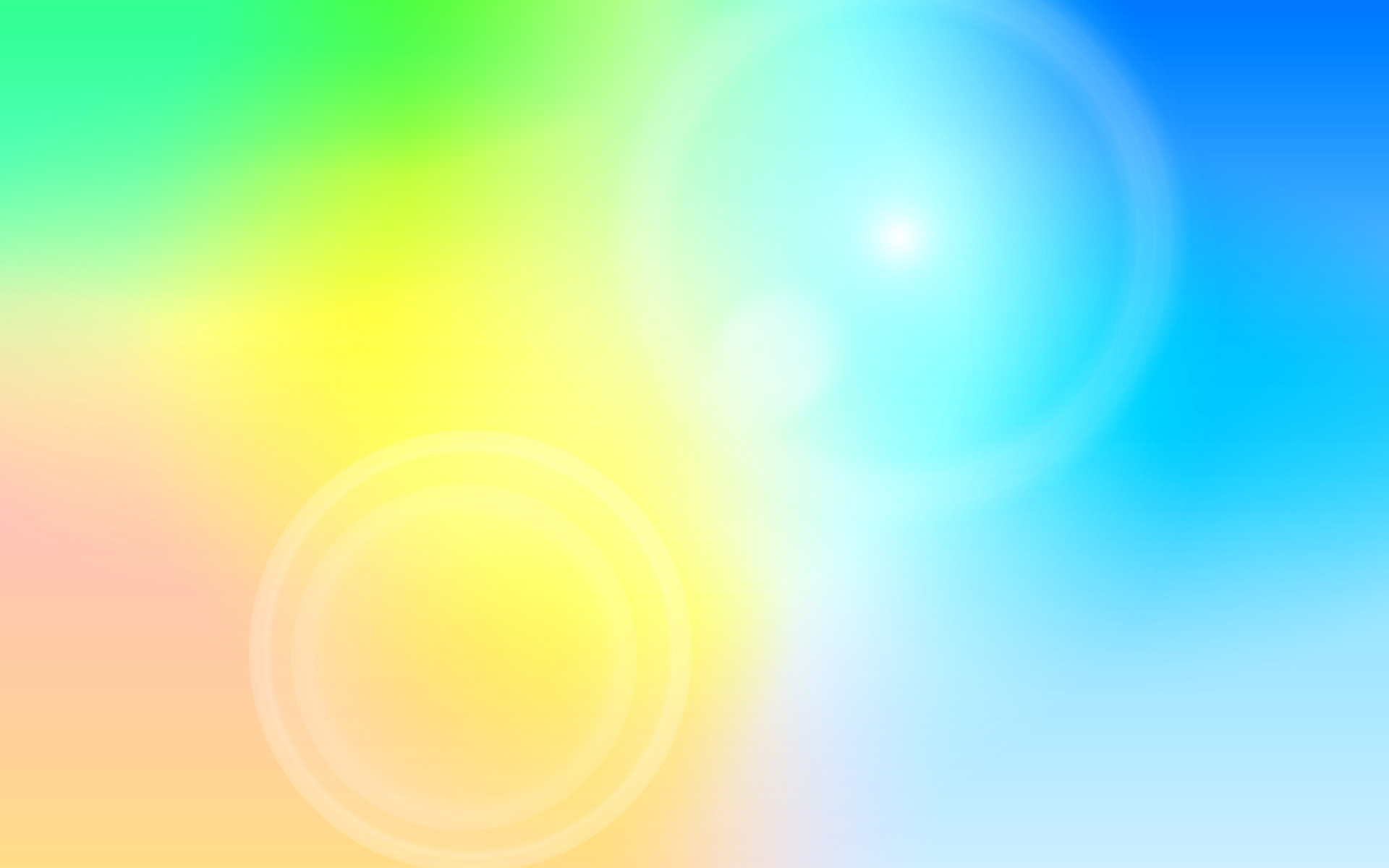 Сюжетно – ролевая игра: « Больница »
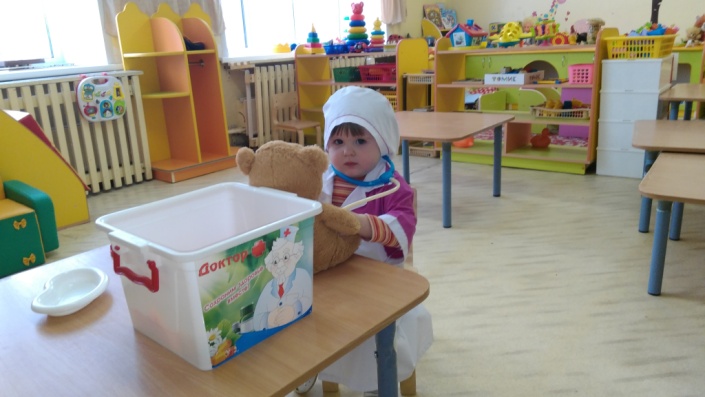 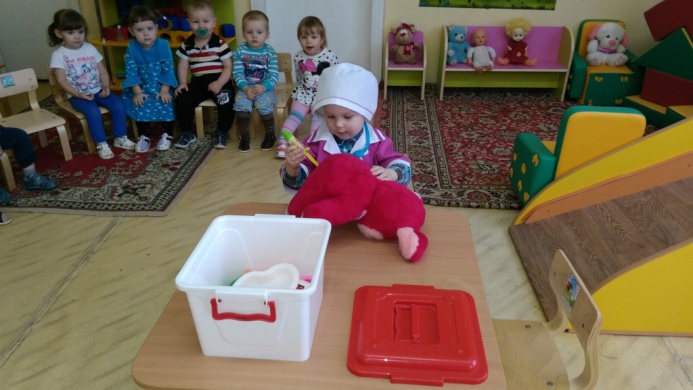 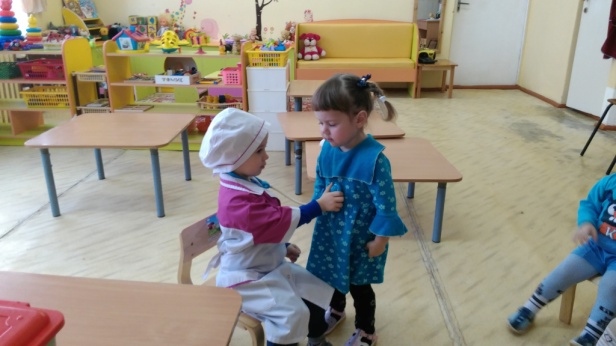 Цель:  знакомить детей с профессией врача: что делает врач, кого он лечит, чем он лечит.  Вызвать желание проявлять заботливое отношение к игрушкам.
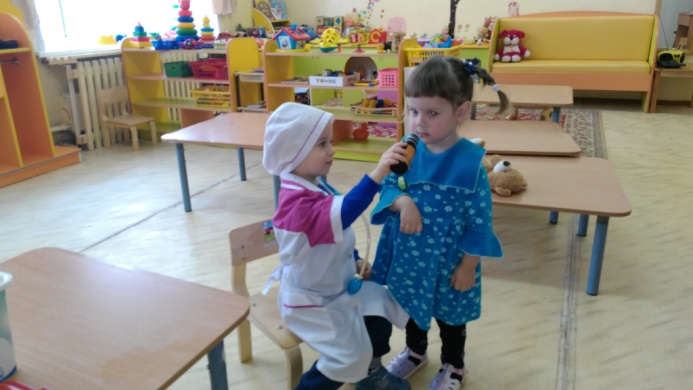 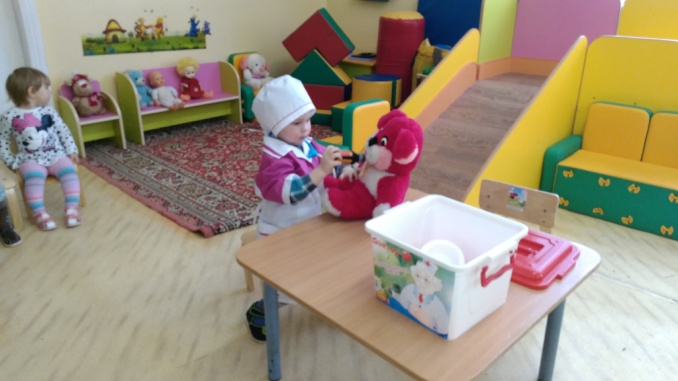 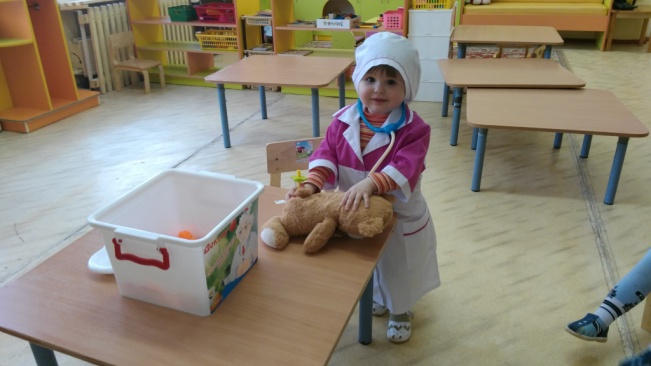 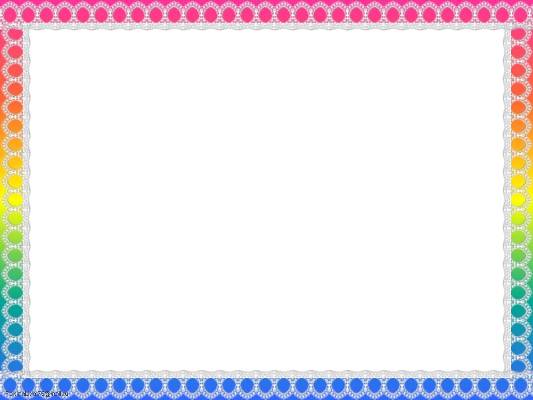 Мы научим куклу Олю правильно умываться и быть чистой
Оля плохо руки мыла,
Лишь водичкою смочила.
Мылом мылить не старалась
И на ручках грязь осталась.
Полотенце – в черных пятнах,
Как же это не приятно!
Попадут микробы в рот –
Может заболеть живот!
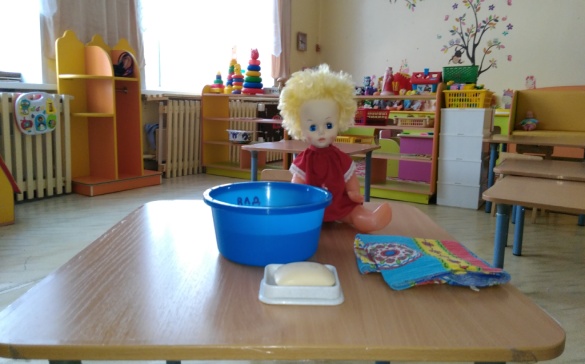 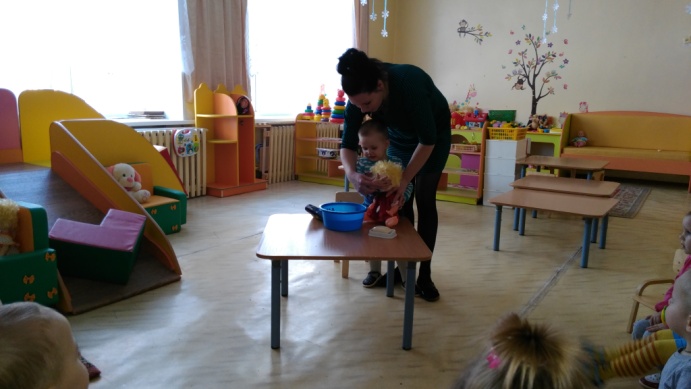 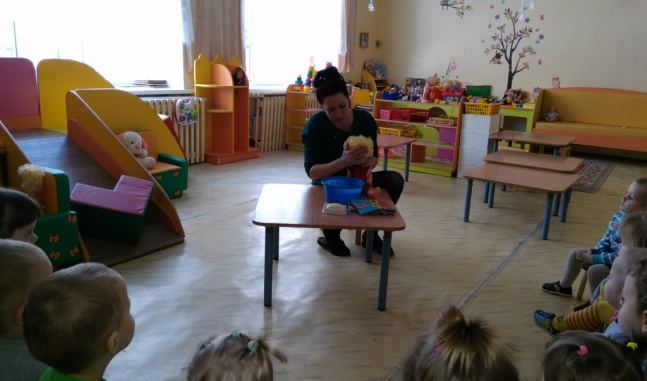 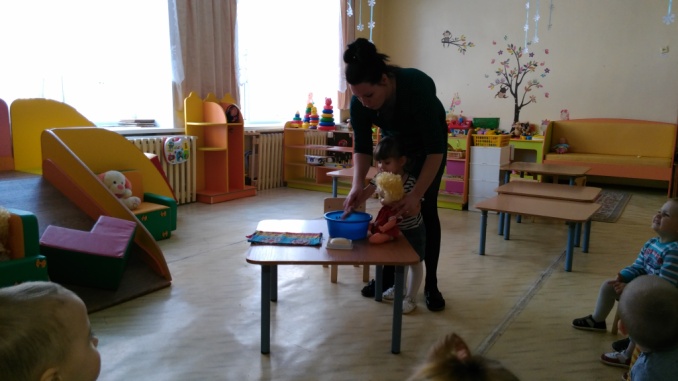 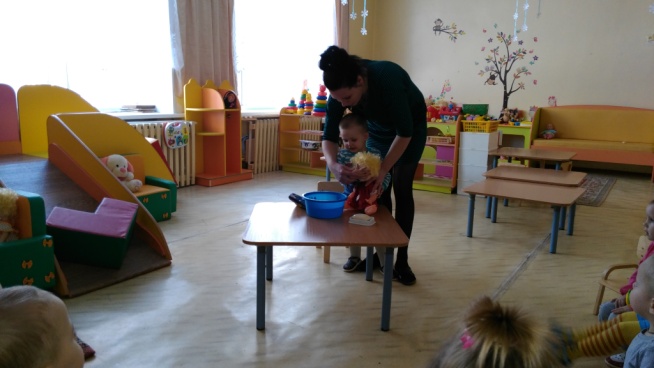 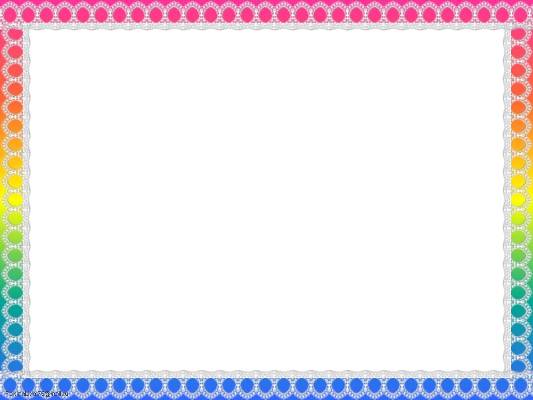 Использование фольклора в режимных моментах
Так, во время умывания используем потешку : « Водичка ». Ритмичные слова вызывают у ребятишек радость, они с удовольствием подставляют ручки под струю воды.
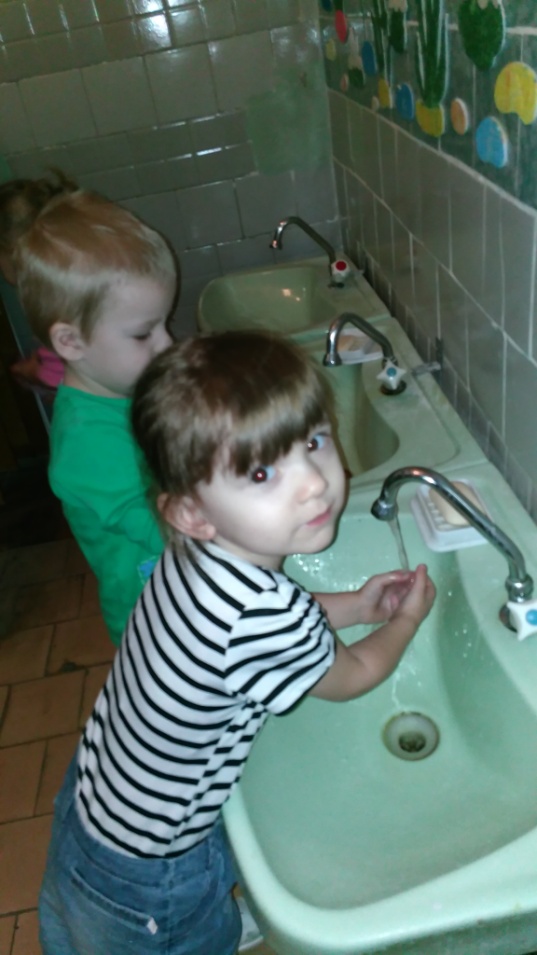 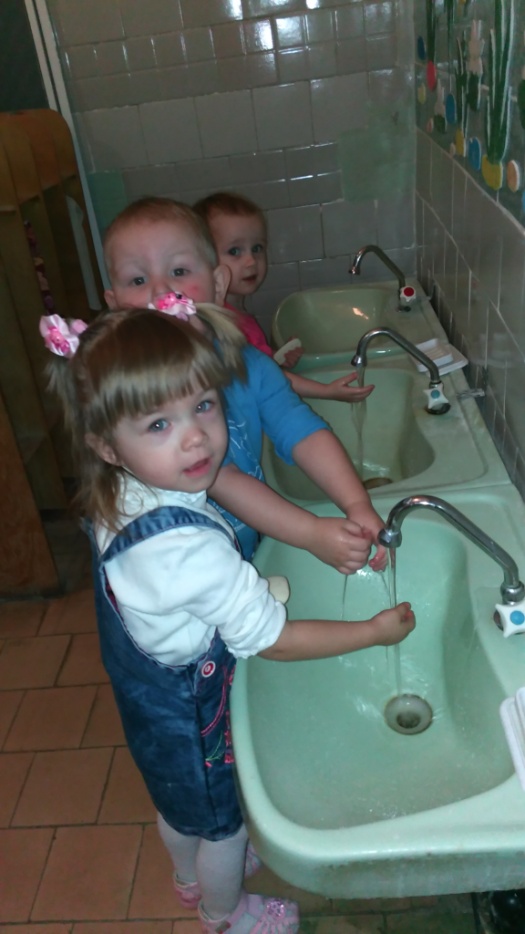 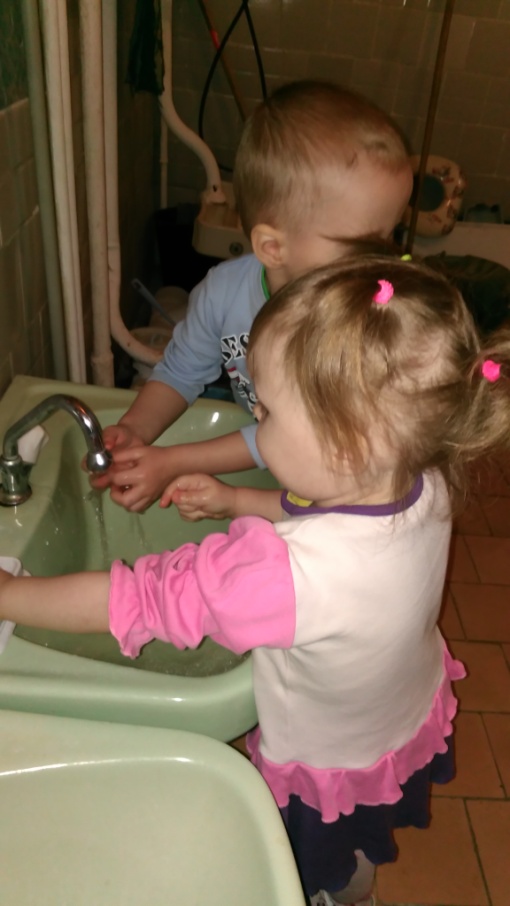 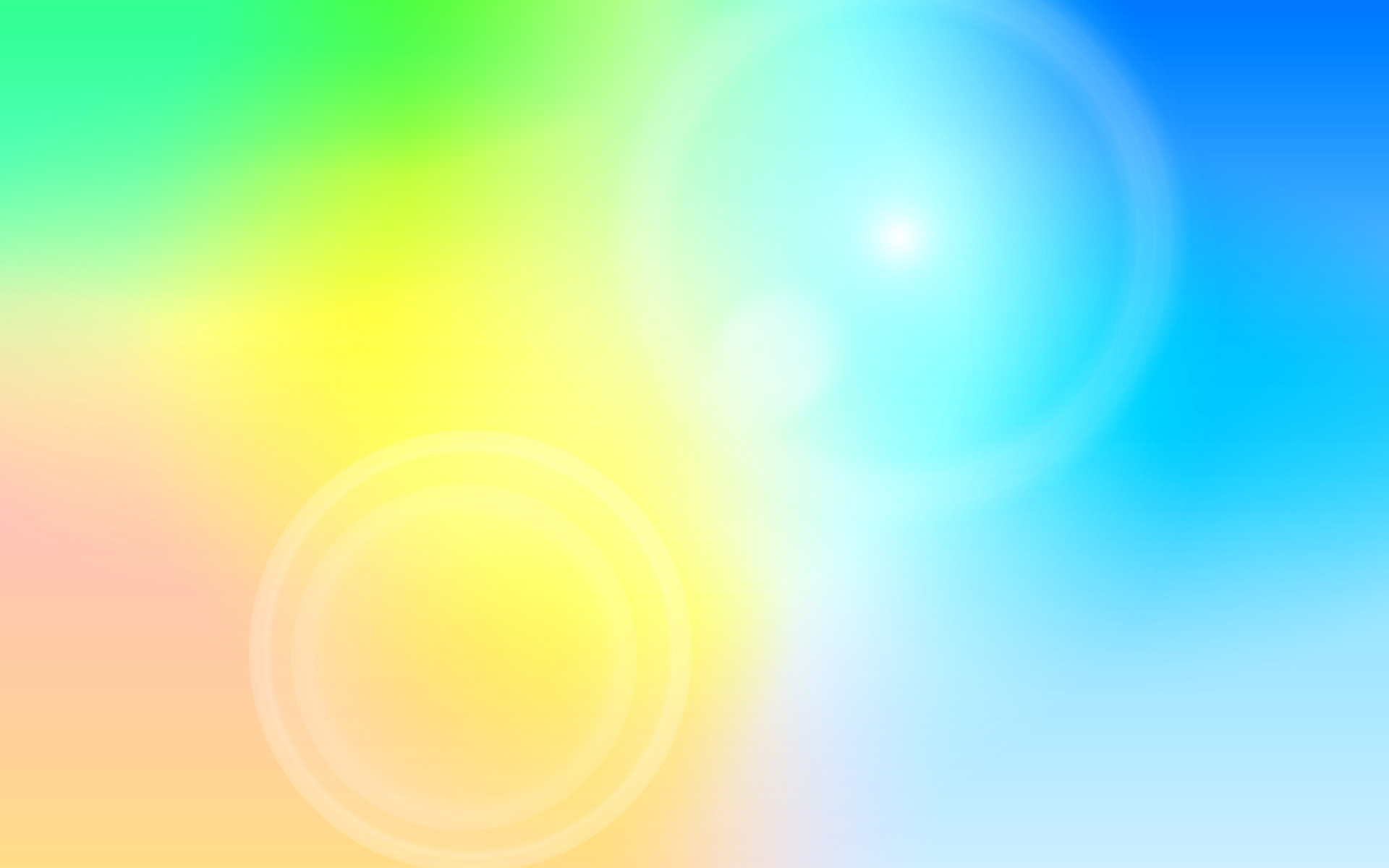 Мой веселый звонкий мяч
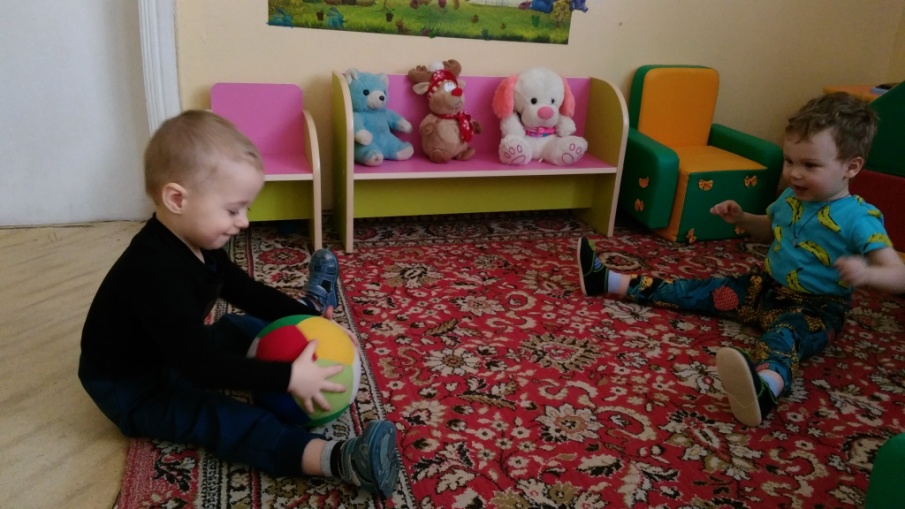 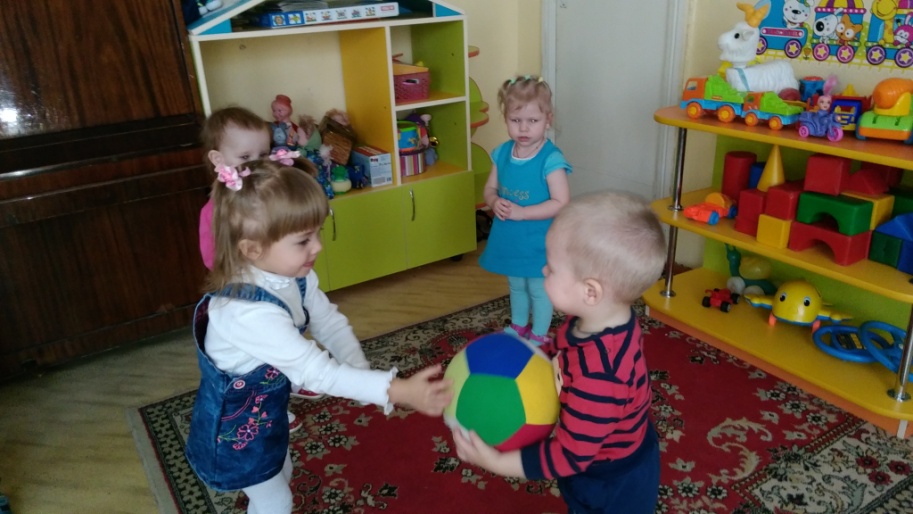 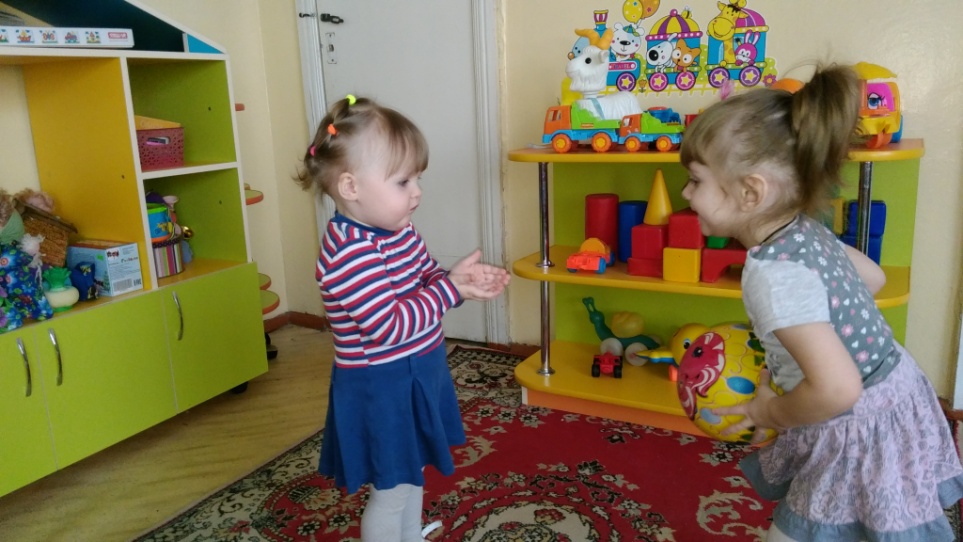 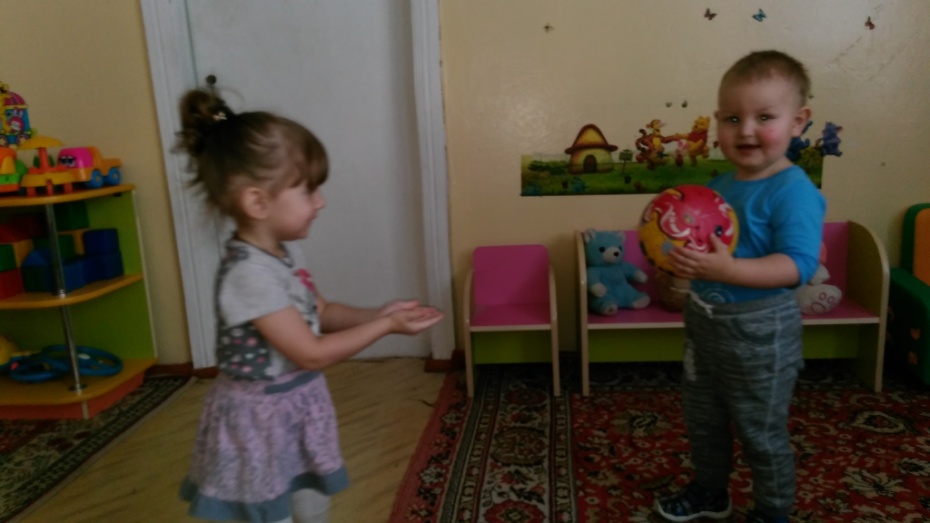 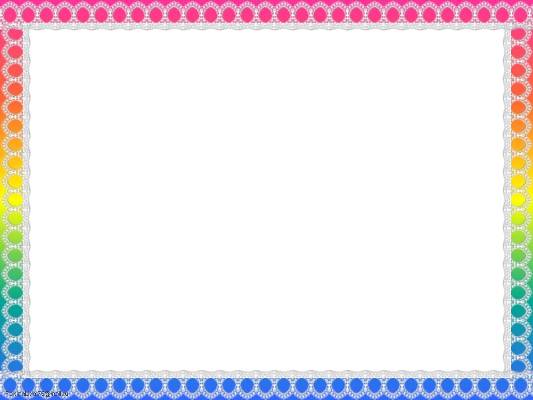 Приятного аппетита
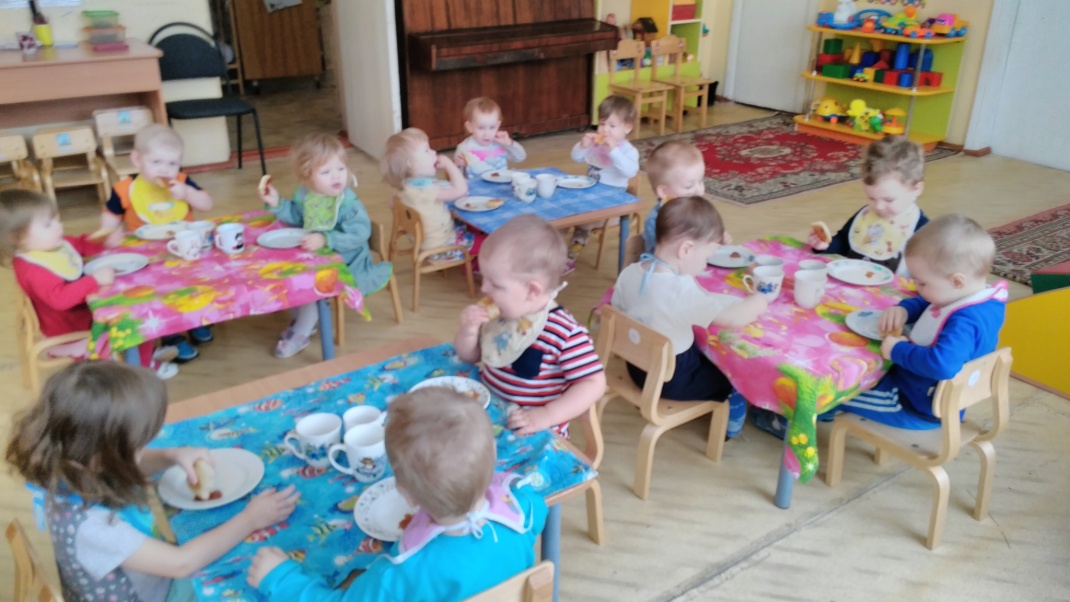 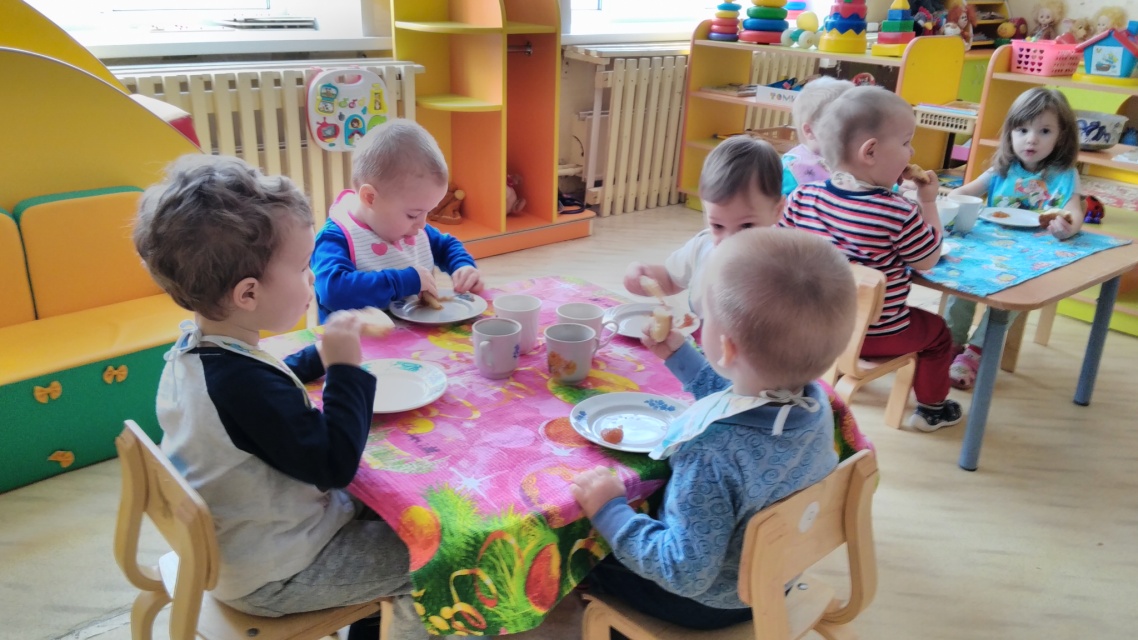 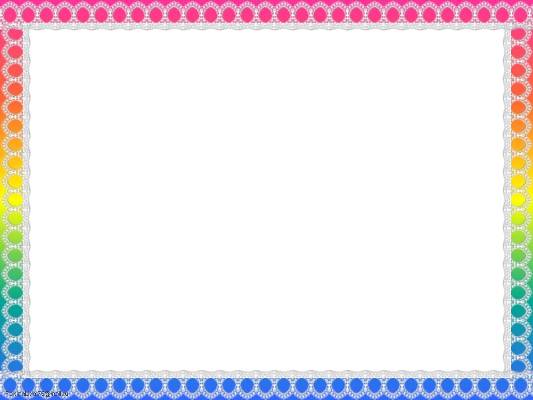 Сюжетно – ролевая игра: « Шофер »
Цель: Знакомить детей с профессией шофера
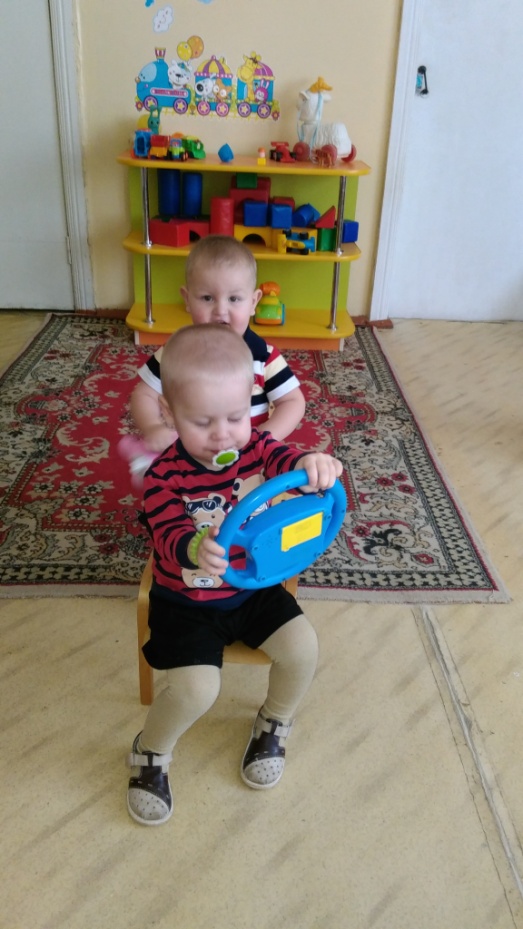 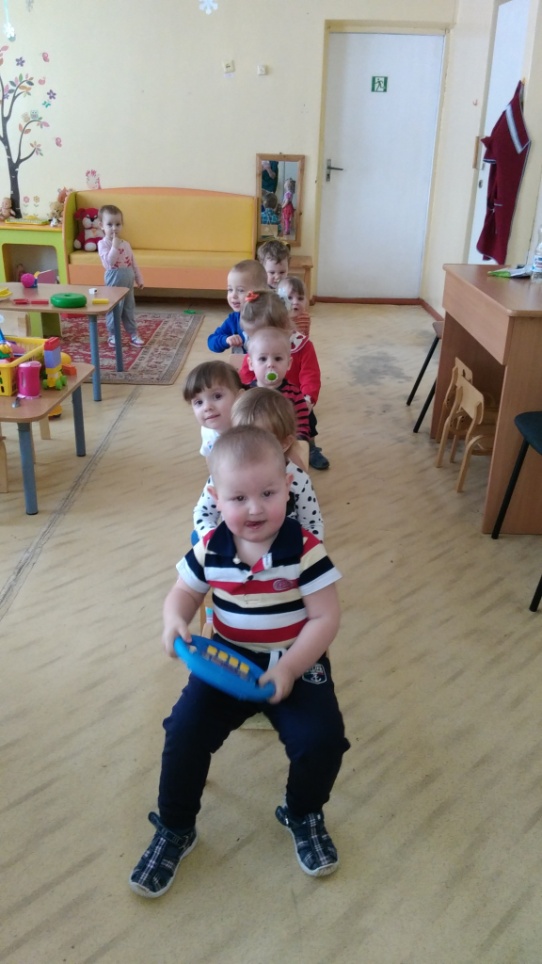 Мы едем, едем, едем .  
  В далекие края…
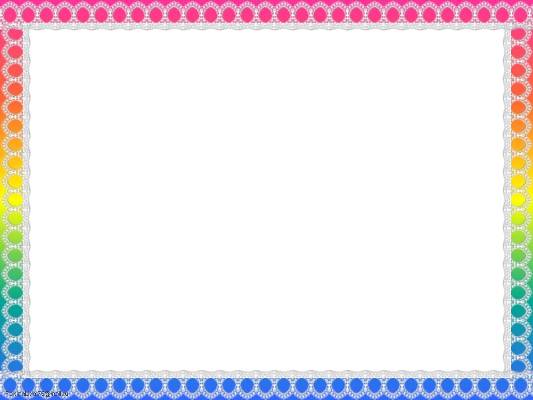 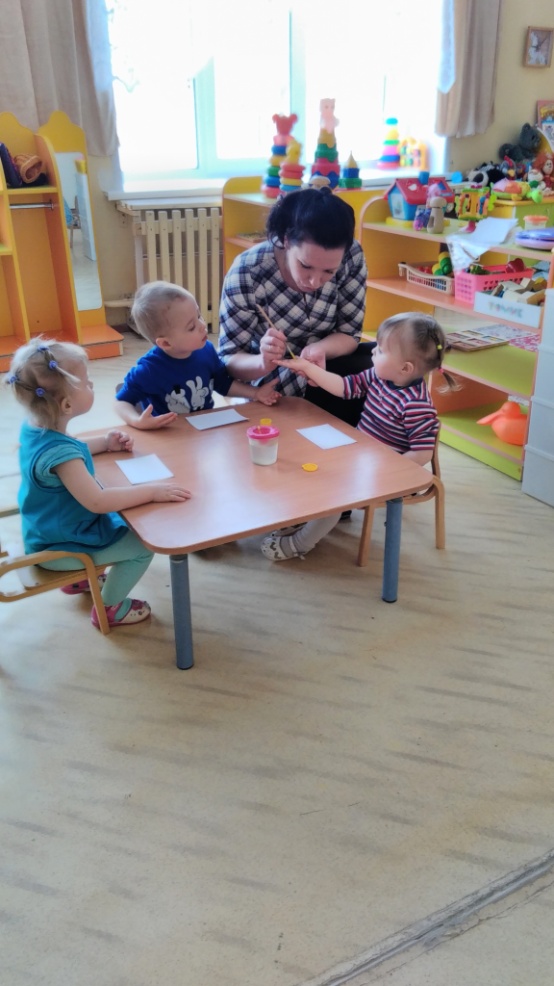 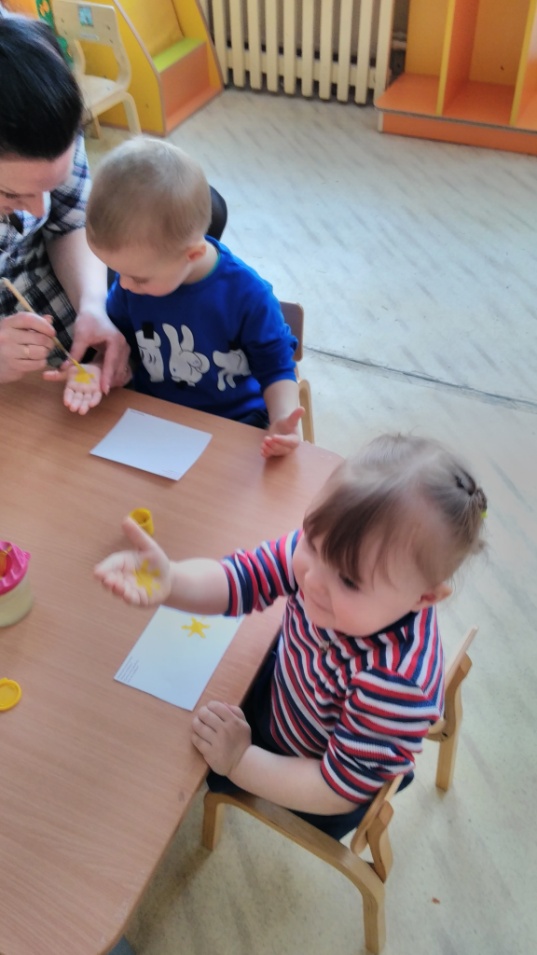 Нарисую солнышко, 
Маме подарю!!!
Пусть она увидит, 
Как ее люблю!
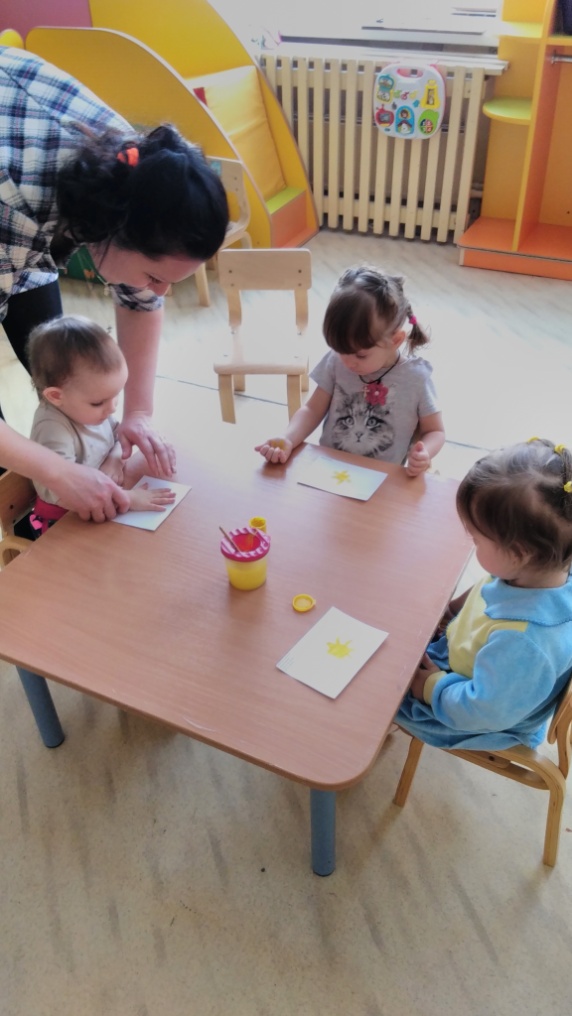 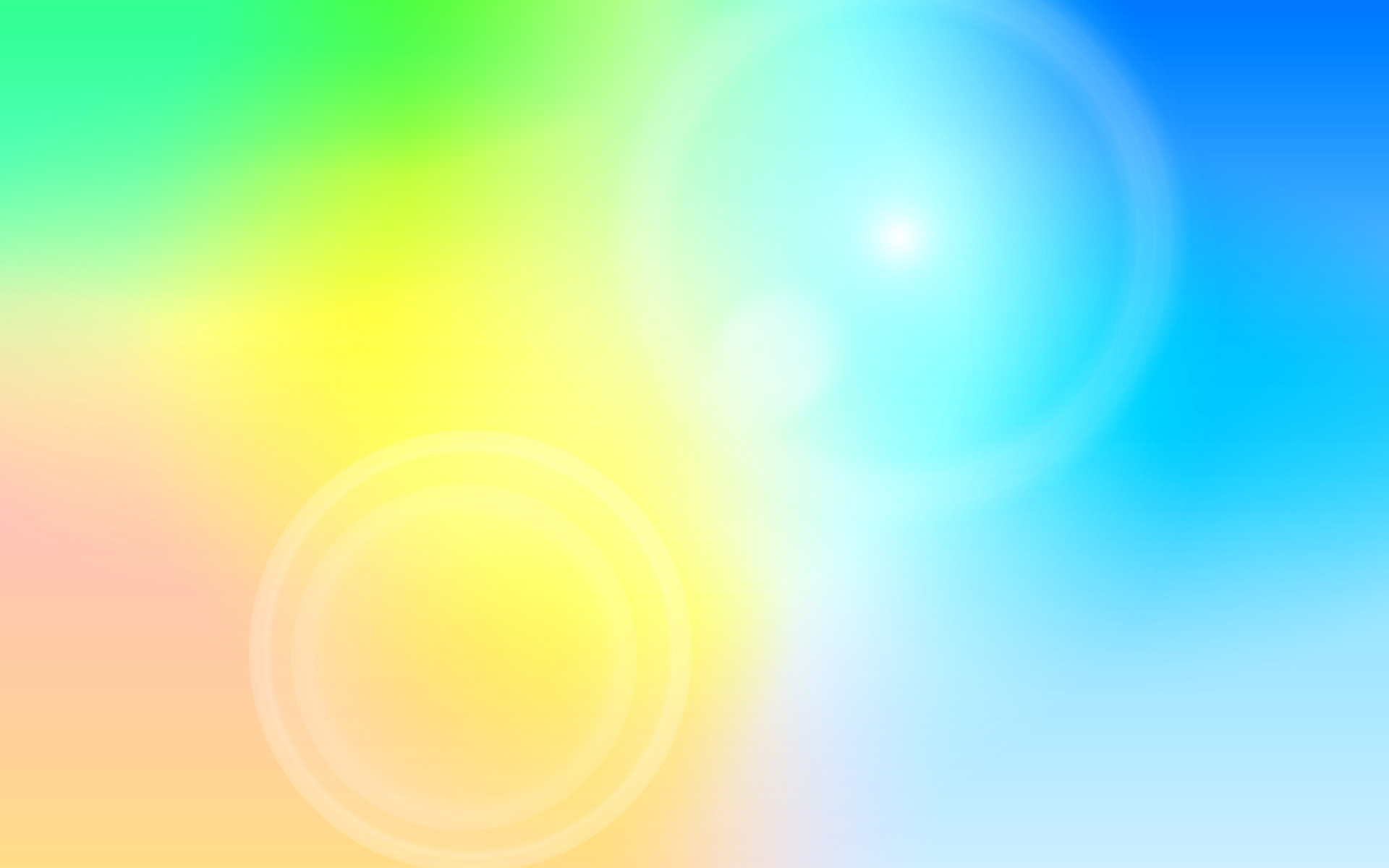 Готовимся ко сну
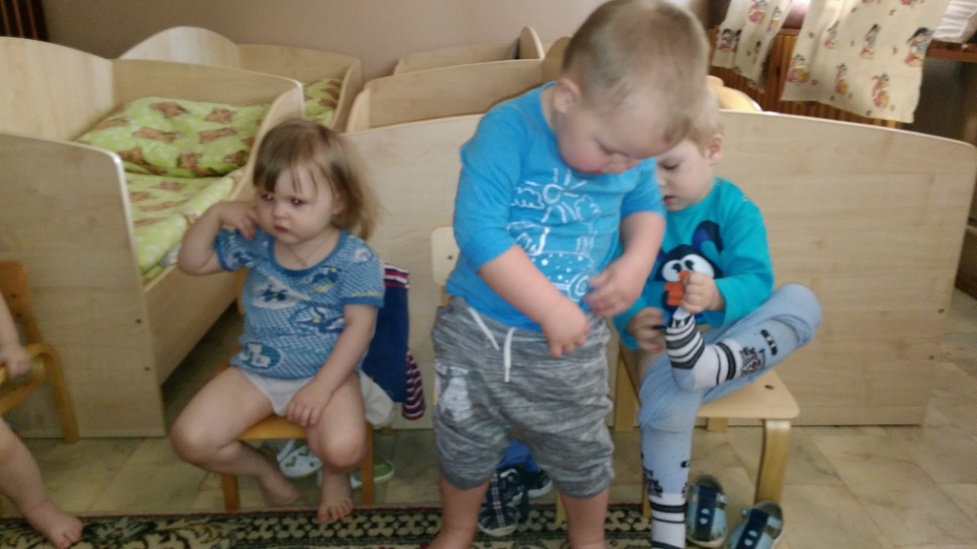 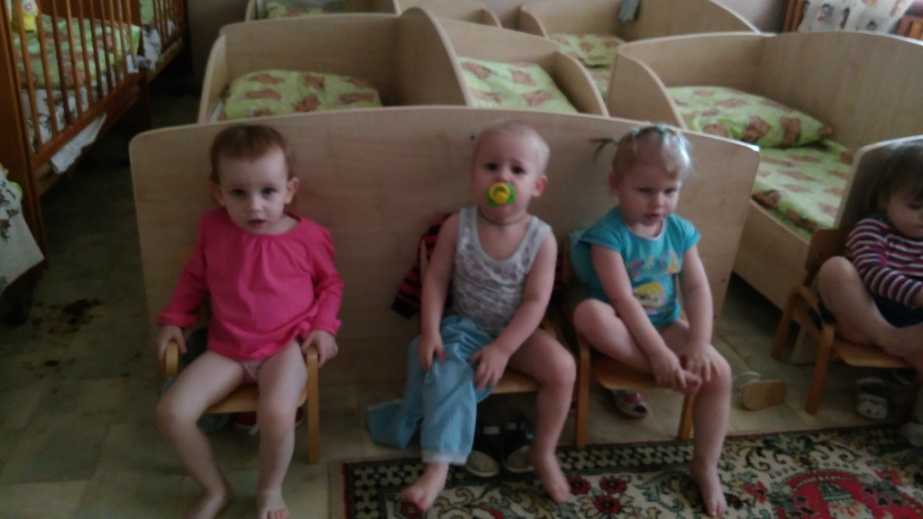 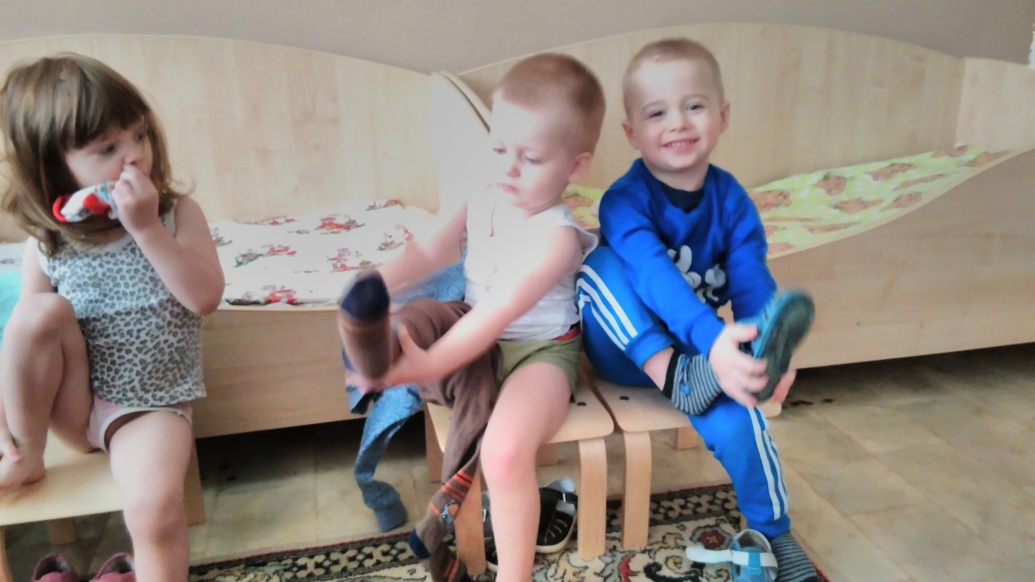 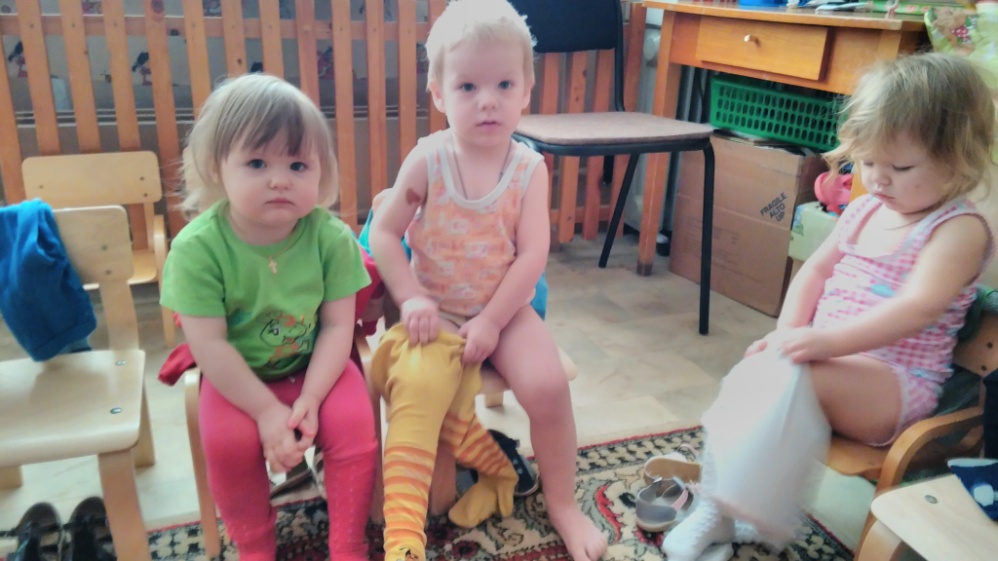